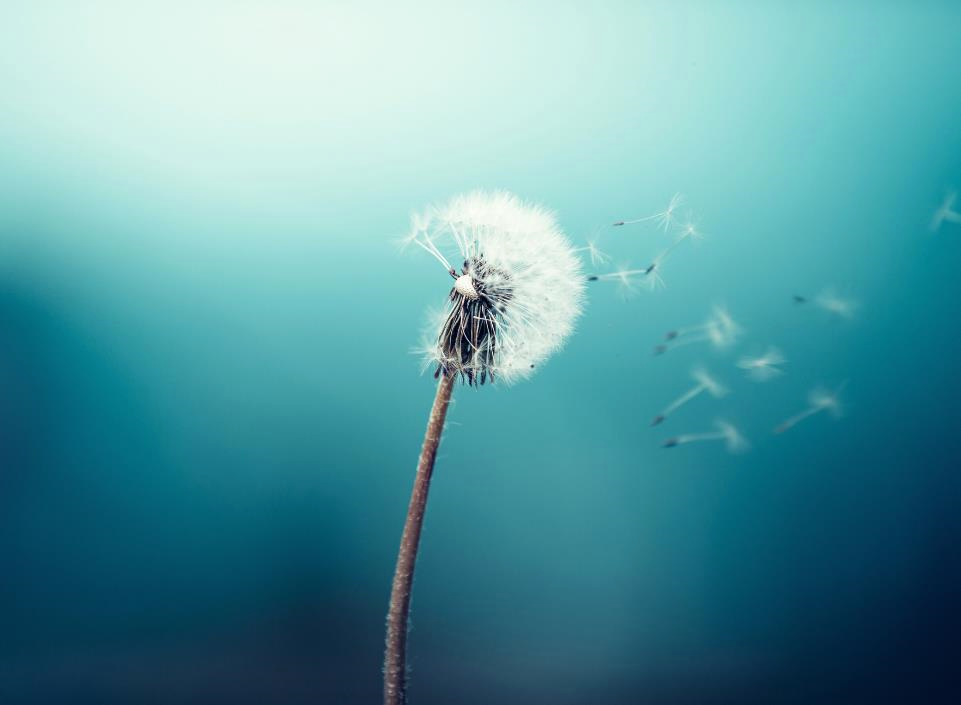 NUAcT Fellowship Scheme
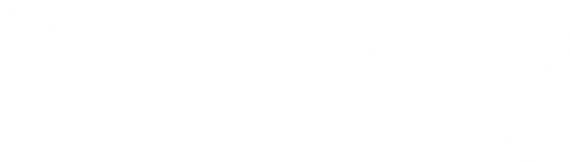 @nuact_NCL
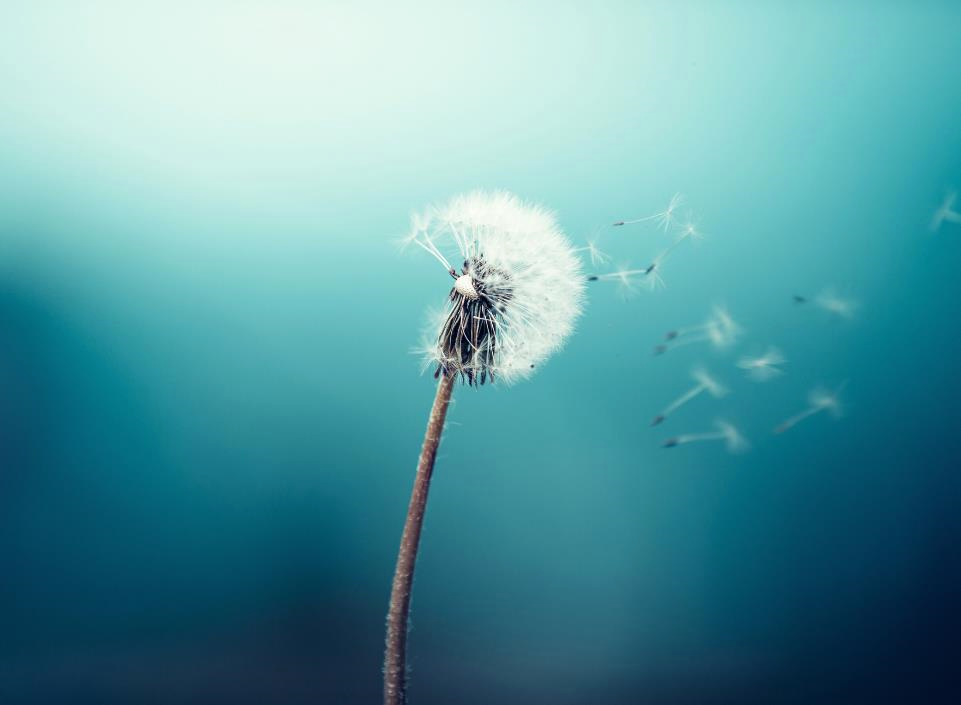 NUAcT Fellowship Scheme
Overview of the scheme

Career development and networking for NUAcT and ECRs
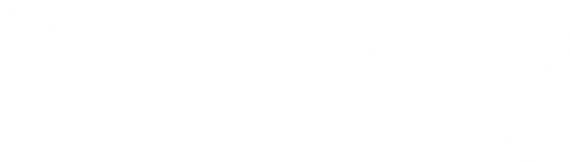 @nuact_NCL
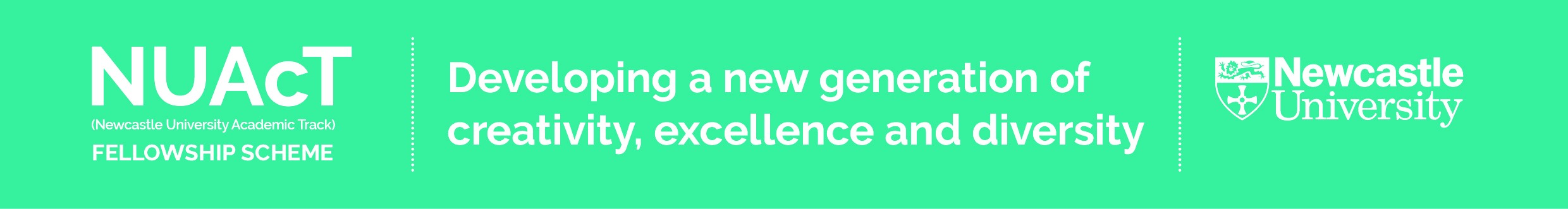 NUAcT Fellowship Scheme Overview
The Newcastle University Academic Track (NUAcT) fellowship scheme will appoint 100 research fellows in any discipline over the next five years

The aim of the scheme is to appoint ECRs who show the potential to become research leaders in the future, and enable them to develop to their full potential
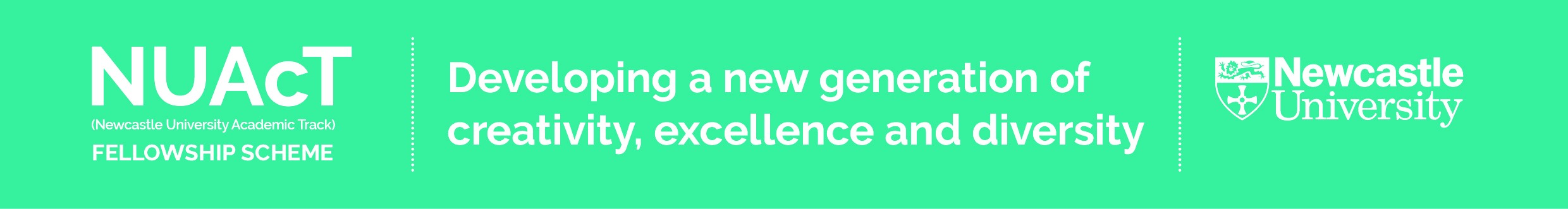 Who do we seek to appoint?

ECRs at the ‘transition to independence’ stage, who have a promising track record and the potential to develop their own research programme aligned to our research strengths
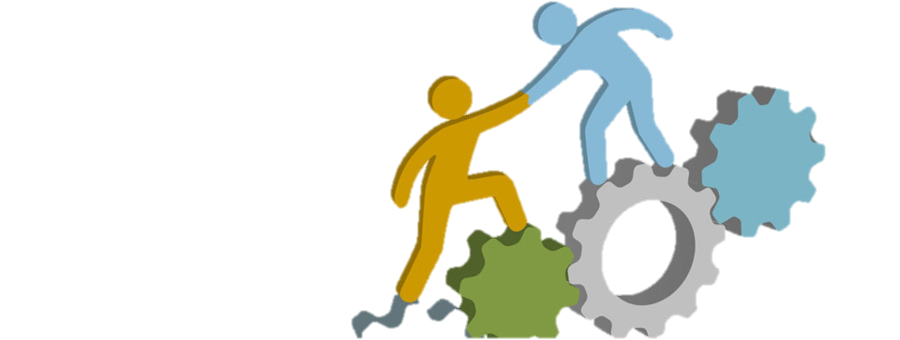 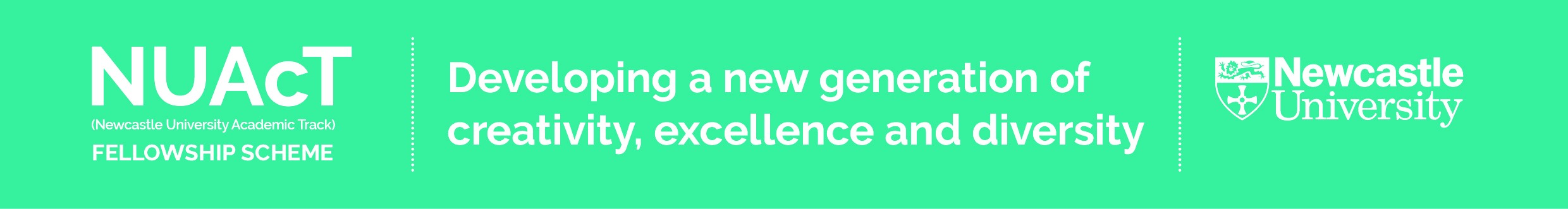 Who do we seek to appoint?

ECRs at the ‘transition to independence’ stage, who have a promising track record and the potential to develop their own research programme aligned to our research strengths

Researchers willing to develop their
interdisciplinary thinking and working
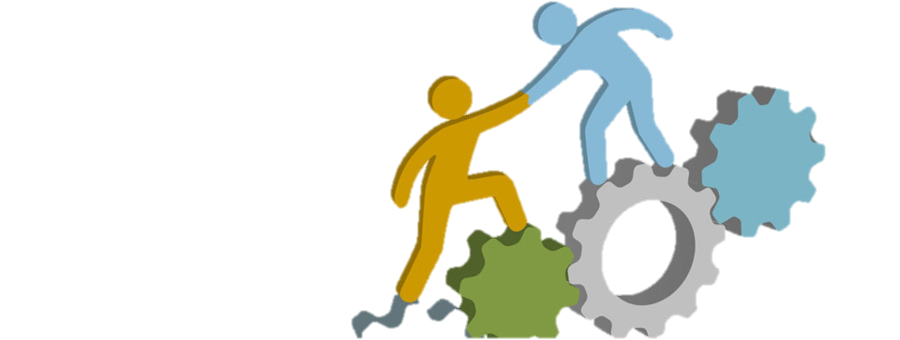 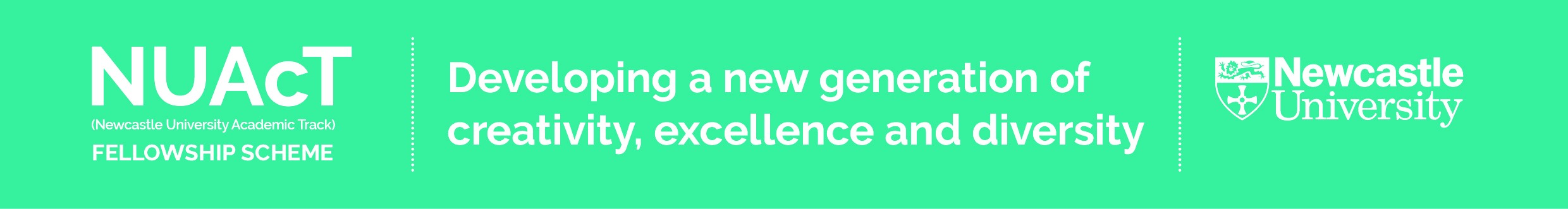 Who do we seek to appoint?

ECRs at the ‘transition to independence’ stage, who have a promising track record and the potential to develop their own research programme aligned to our research strengths

Researchers willing to develop their
interdisciplinary thinking and working

People offering to positively
contribute to our academic
community and inclusive 
workplace culture
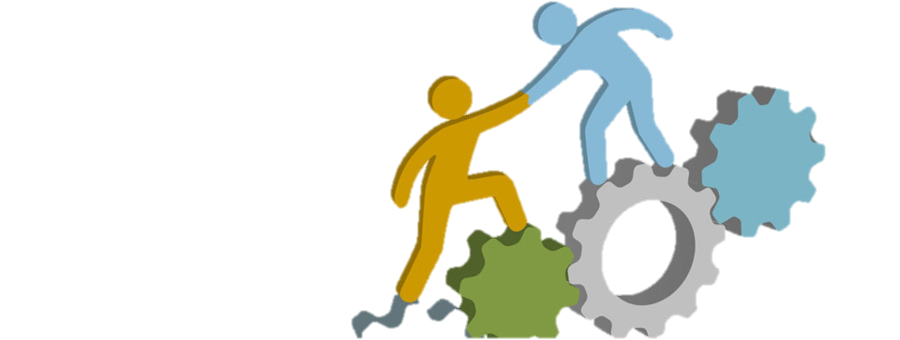 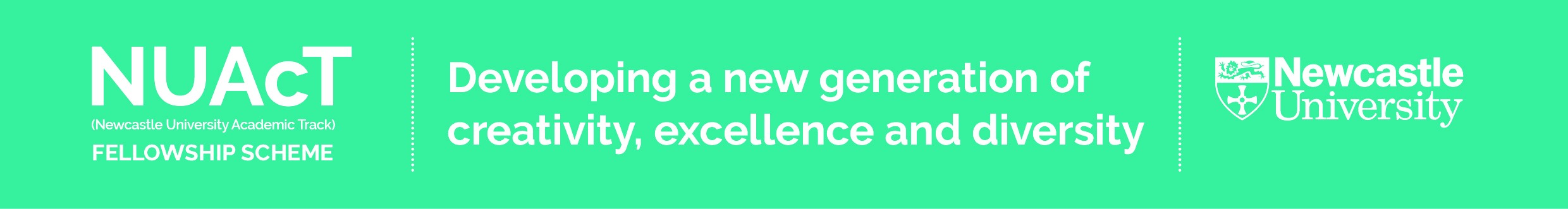 What does NUAcT offer?

Fully flexible five year contract 
Expected progression to open-ended faculty position
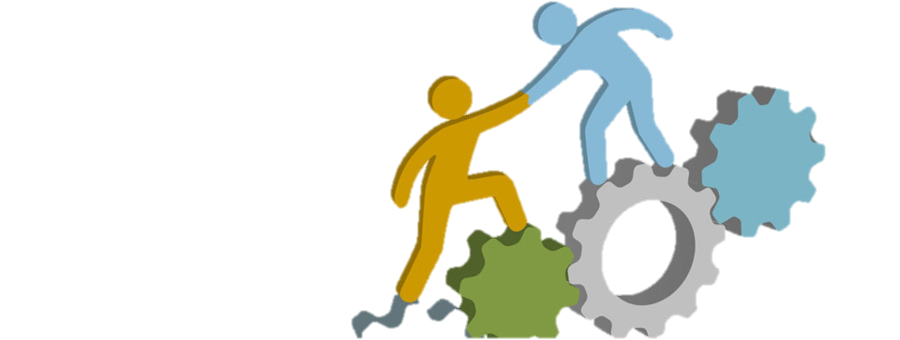 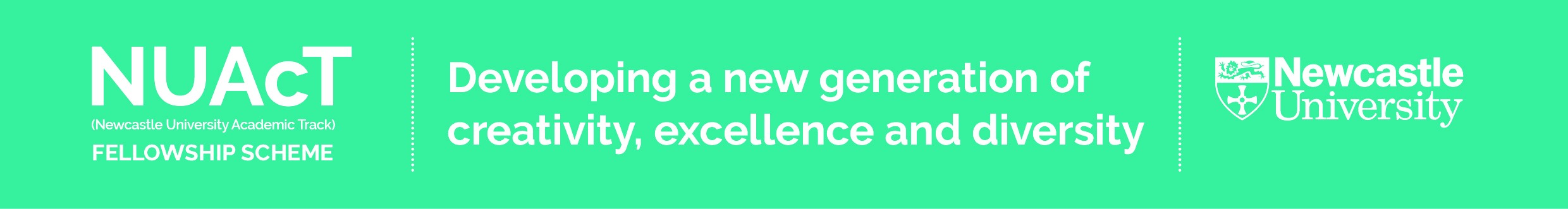 What does NUAcT offer?

Fully flexible five year contract 
Expected progression to open-ended faculty position

Research expenses (up to £50k subject to needs)
Funding for a PhD student
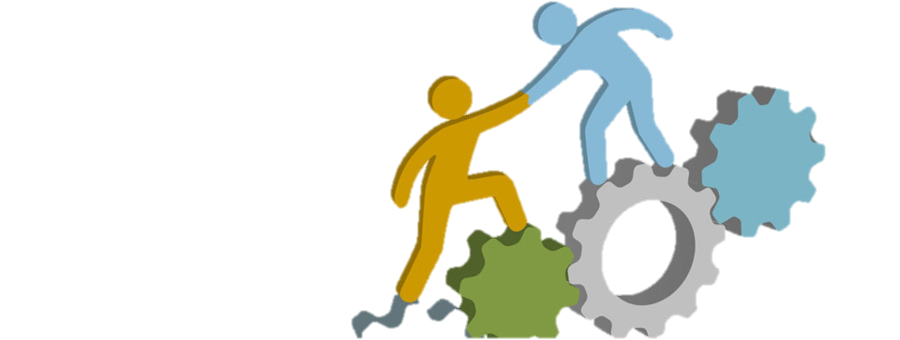 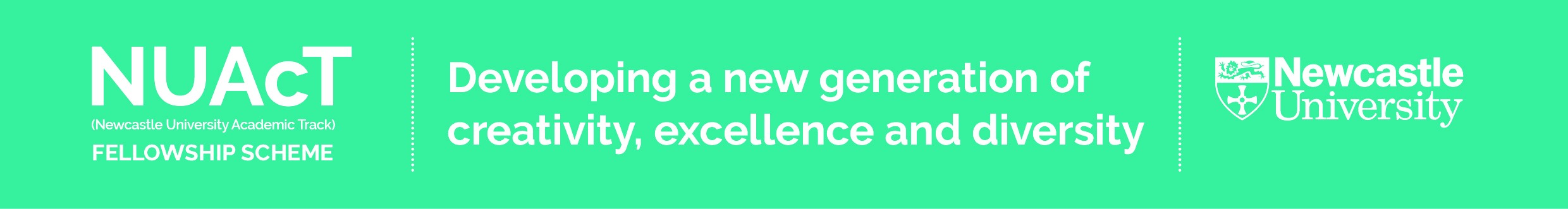 What does NUAcT offer?

Fully flexible five year contract 
Expected progression to open-ended faculty position

Research expenses (up to £50k subject to needs)
Funding for a PhD student

Structured mentoring
Tailored career development
Extensive training programme
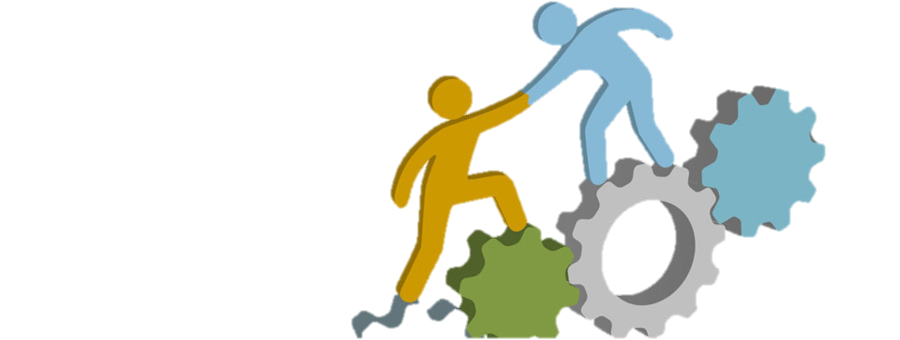 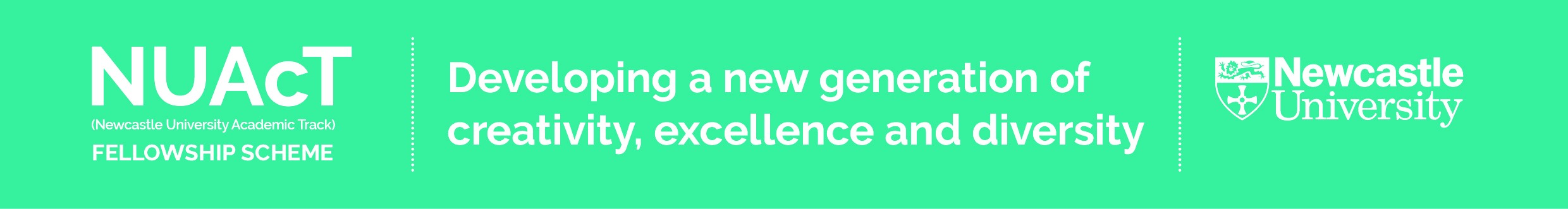 How will we support career development of NUAcT fellows?
Informed, refined and developed using feedback from NUAcT Fellows
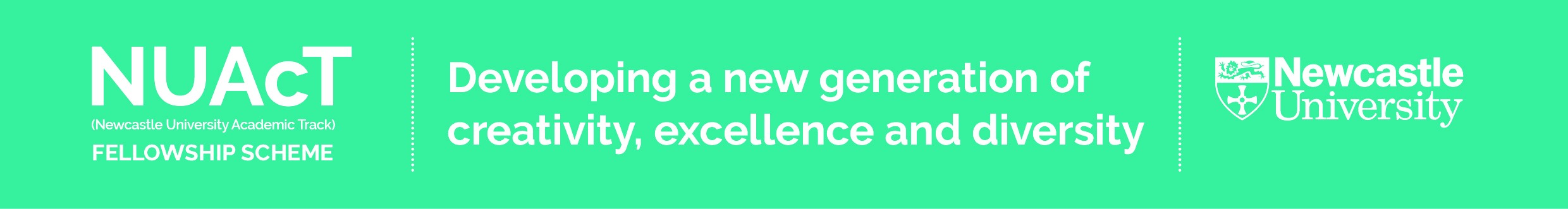 Interested in applying for a NUAcT Fellowship?
NUAcT Recruitment

Annual open recruitment calls 
Next open call late 2019/early 2020
Ongoing targeted calls in specific areas
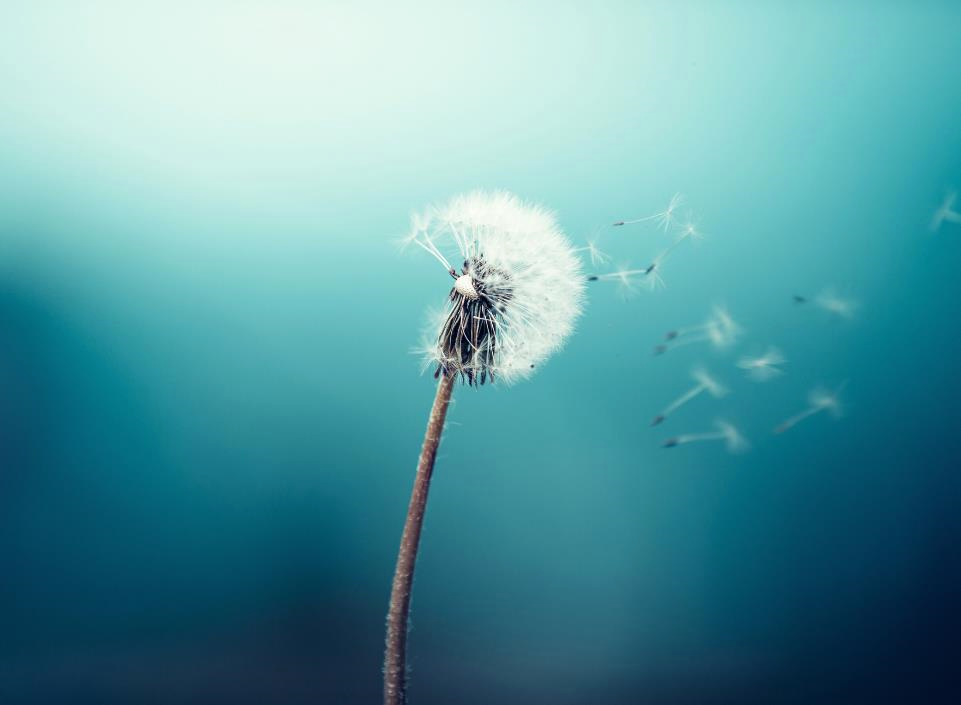 NUAcT Fellowship Scheme
www.ncl.ac.uk/nuact
nuact.admin@ncl.ac.uk
@nuact_NCL
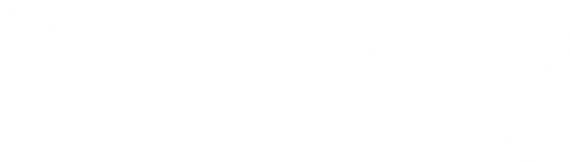